ECE 6340 
Intermediate EM Waves
Fall 2016
Prof. David R. Jackson
Dept. of ECE
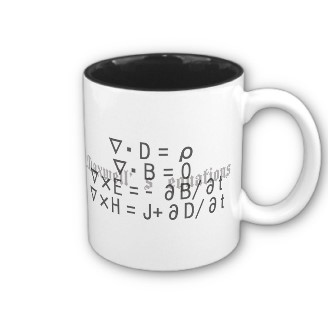 Notes 3
1
Types of Current
Note: The free-charge density v refers to those charge carriers (either positive or negative) that are free to move (usually electrons or ions). It is zero for perfect insulators.
impressed current (source)
conduction (ohmic) current
Linear medium:
(Ohm’s law)
Note: The electric field is set up in response to the impressed current source.
2
Types of Current (cont.)
Ampere’s law:
Displacement
Conduction
Source
3
Effective Permittivity
4
Effective Permittivity (cont.)
This "effective" permittivity accounts for the conductivity.
Define:
Note: If there is polarization loss (molecular or atomic friction), than  will be complex in addition to c.
Ampere’s law becomes:
Ampere’s law thus becomes in the same form as for free space:
5
Effective Permittivity (cont.)
Note: c  is often called   for simplicity in most books.
However, be careful!
Even though the effective permittivity appears in Ampere’s law, it is the actual permittivity that relates the flux density to the electric field.
6
Effective Permittivity Principle
This principle allows us to solve problems involving a homogeneous (lossy) material, as long as we know how to solve the corresponding free-space problems.
(Free-space problem)
(Material problem)
The formulas for the fields remains the same: we simply make this simple substitution.
7
Example
z
Ocean
y
x
A dipole is embedded in an infinite medium of ocean water. What is the far-field of the dipole?
First examine problem in free space (next slide).
8
Example (cont.)
z
Dipole in free space:
r
y
x
As
9
Example (cont.)
z
Ocean
y
x
Dipole in ocean:
As
10
Loss Tangent
Write this as:
The loss tangent is defined as:
Note: The loss tangent combines losses from atomic and molecular friction together with loss from conductivity.
Note: In most books, the symbol  is used to denote c in the time-harmonic steady state.
11
Loss Tangent
Some Common Materials
f = 3 GHz
12
Polarization Current
Source
Conduction
Free-space
displacement
Polarization
Four types of current density (nonmagnetic medium)
Note: The free-space displacement current is not an actual current flow.
13
Polarization Current (cont.)
Model of polarization current:
Nd dipoles per unit volume
-
+
q
v
x
The dipoles stretch rather than rotate.
As the electric field changes, we imagine that the position x of the positive charge changes, with the negative charge being stationary.
Ex
From the charge-current equation:
Hence
14
Polarization Current (cont.)
In general,
Time-harmonic steady state:
This agrees with the conclusion from Amperes’ law.
15
Polarization Current (cont.)
If magnetic material is present:
LHS is that of Ampere's law in free space.
Polarization current from
 dielectric properties
Polarization current from
 magnetic properties
16
Polarization Current (cont.)
Source
Magnetic polarization
Conduction
Polarization
Free-space
displacement
Note: The free-space displacement current is not an actual current flow.
Five types of current density
i
i
17
Equivalent Current
Body
Nonmagnetic body
Inside the body,
Define:
18
Equivalent Current (cont.)
Interpretation:
The body is replaced by its equivalent current in free space.
Note: The equivalent current is unknown, 
since the electric field inside the body is unknown.
19
Equivalent Current (cont.)
The equivalent current combines the conduction current and the polarization current.
so
Polarization current
Conduction current
20